Case Presentation
40 year female 
c/o 
Headache 
Since 3 months aggravated since 2 weeks
More in the morning and in recumbent position
Headache was more on bending forward
Associated with nausea and vomiting after which headache was relieved
 she also complained of blurring of vision in both eyes since 2 weeks
Examination
Visual acuity was 6/6 in both eyes
Fundus- Bilateral mild papillodema
Rest all normal
Radiology
Intraop
Intraop finding: Cholesterol crystals, calcification and a thick tumour wall

HPE S/o Colloid Cyst
Discussion
Benign masses, filled with proteinaceous fluid

Found posterior to the Foramen of Monro and arises from the anterior roof of the third ventricle

Colloid cysts make up between 0.5% to 1% of intracranial tumors

Disease mostly affects people above the ages of 40 years.
Wall lined with epithelial and goblet cells secreting protein-rich fluid


Colloid cysts are the most common masses of the foramen of Monro

Sudden increase in size can lead to drop attacks, dementia, coma, and death
At the level of the Foramen of Monro, the cyst may prevent drainage of cerebrospinal fluid from the lateral ventricles to the third ventricle

This can lead to, hydrocephalus and resulting transependymal edema from the increased intracranial pressure (ICP) may be seen.
Workup
CT:
A CT brain without contrast is the initial test of choice. 
Approximately 2/3 of colloid cysts appear hyperdense on imaging. 
The lesions are usually round or ovoid and are well delineated.
MRI: Important for neurosurgeons, because the surgical success rate is lower in colloid cysts that have decreased MRI T2-signal intensity

Lumbar puncture: Can be fatal as non-draining obstructive hydrocephalus can lead to herniation
Treatment
VP shunt: 
For patients who are symptomatic and have a higher degree of ventriculomegaly

Microsurgical resection through the transcortical transventricular or transcallosal approach is considered the standard of surgical treatment for symptomatic patients.
	-involves a craniectomy over the middle frontal gyrus.
Conventional Surgical Technique
OPEN TECHNIQUE
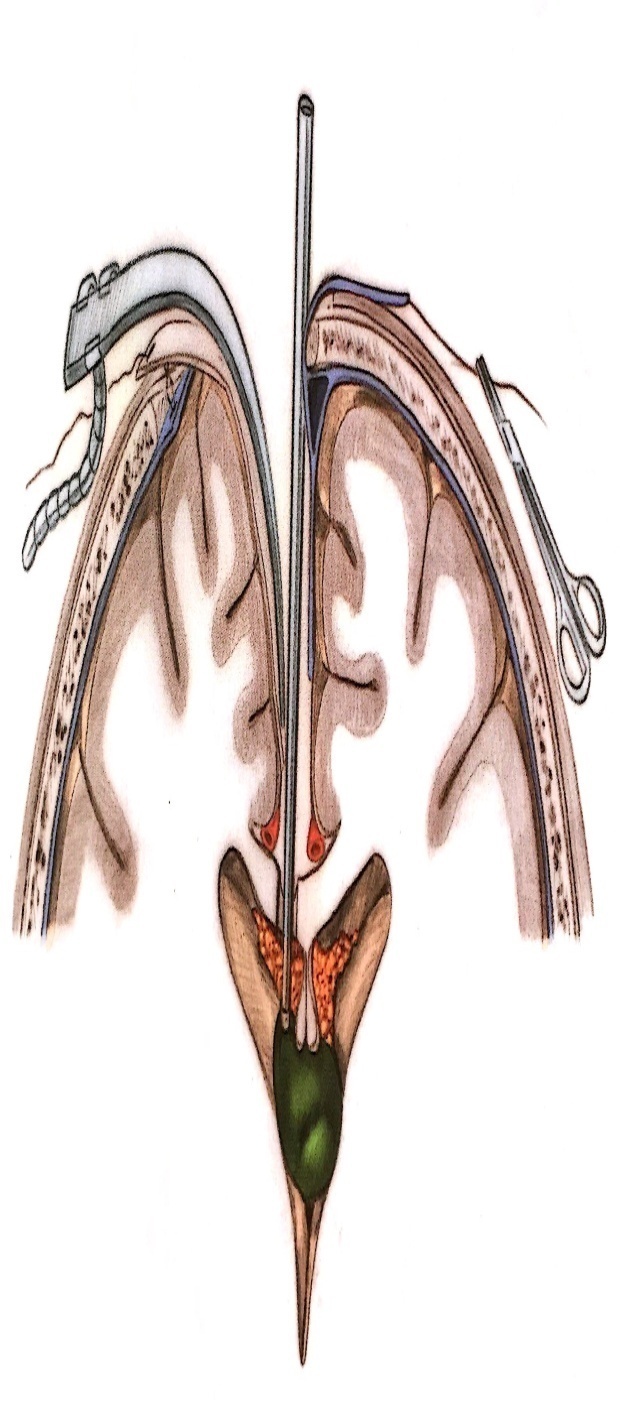 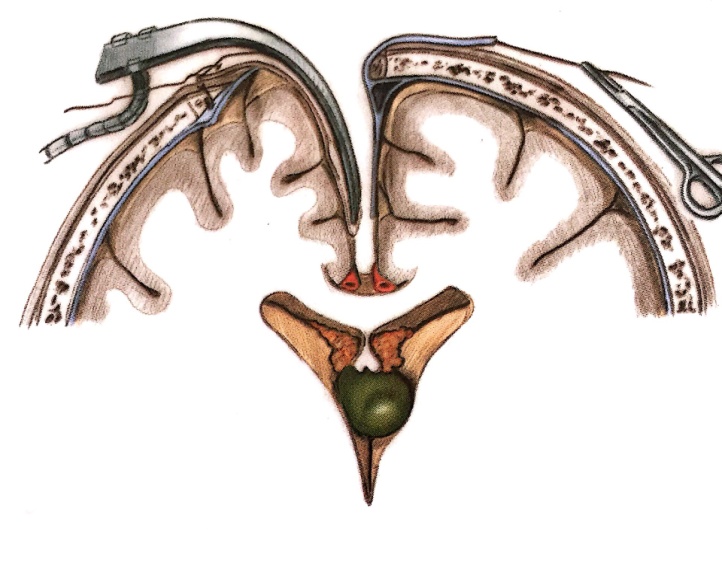 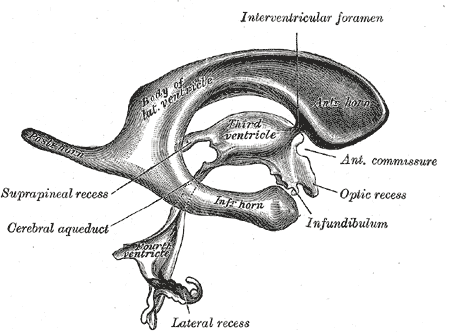 INTER HEMISPHERIC
 APPROACH
ANATOMY OF THE
 VENTRICLES
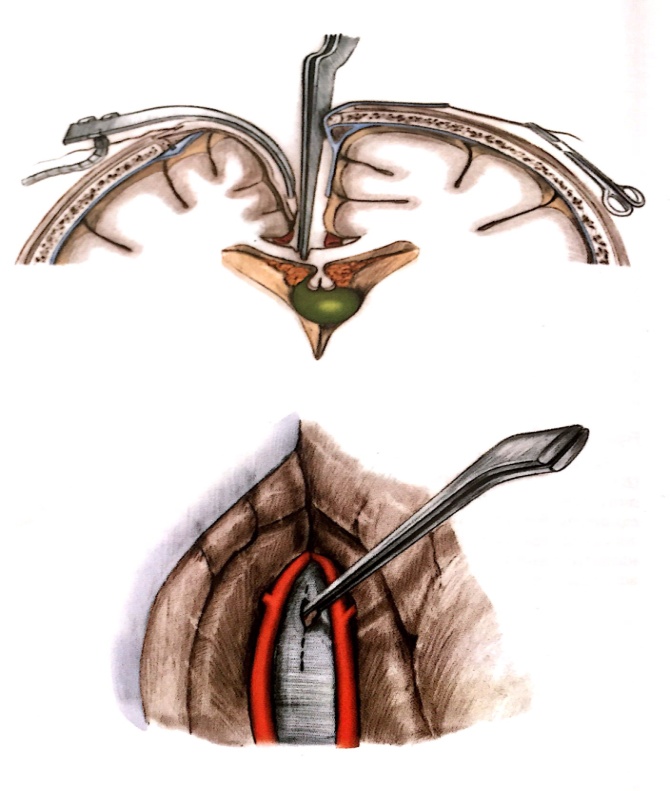 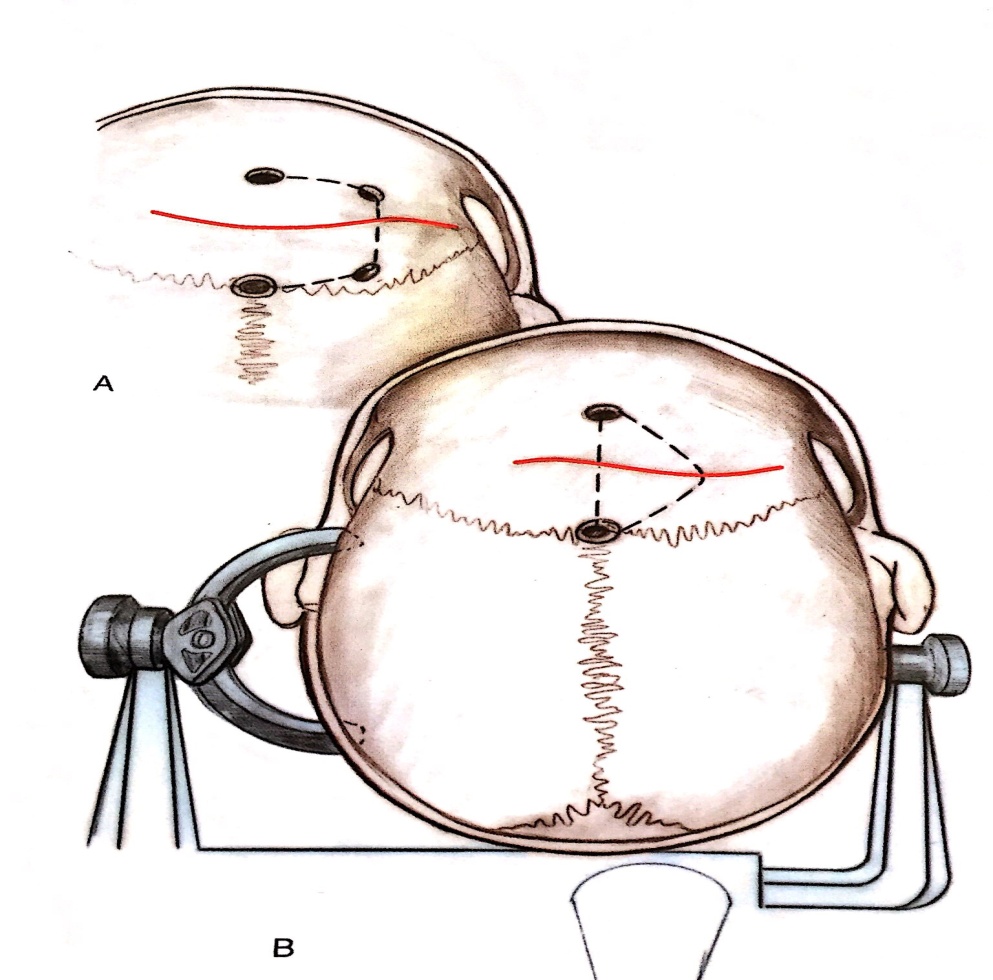 INCISION &
 CRANIOTOMY
EXCISION OF TUMOUR
16
OPENING OF THE
 VENTRICLES
We used endoscopic approach which is minimally invasive and is done through a single burr hole. 

This approach can be used for all classic colloid cysts and the ones which occur highly over the third ventricle roof.
ENDOSCOPY
ENDOSCOPIC SURGICAL TECHNIQUE
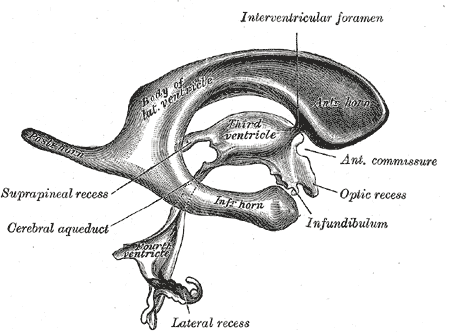 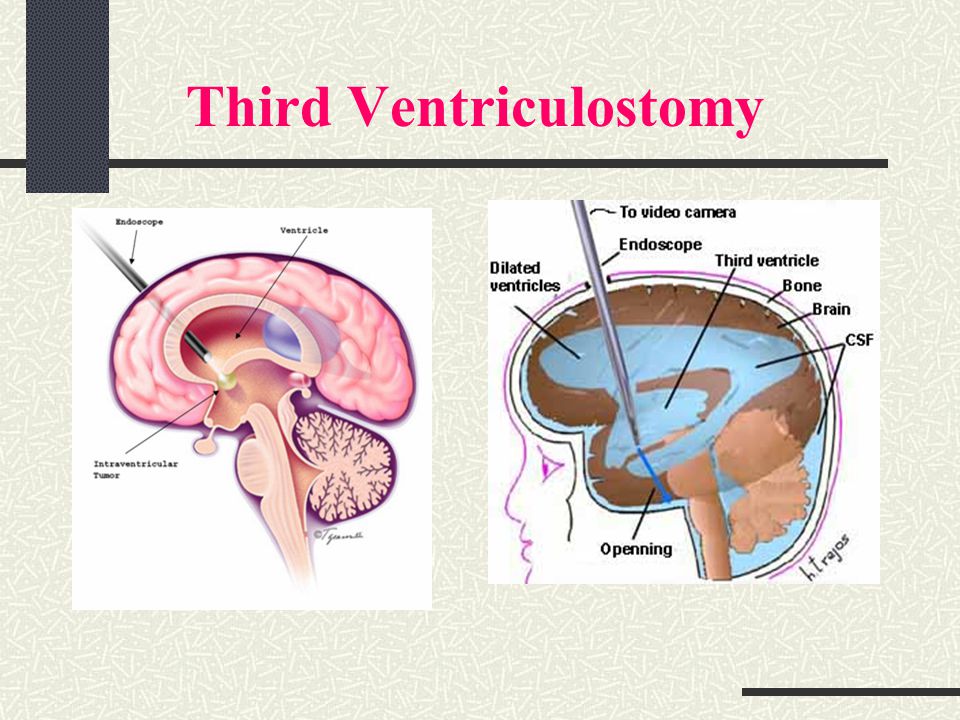 ANATOMY OF THE
 VENTRICLES
18
SCHEMATIC OF ENDOSCOPY
Anatomical risk zones for colloid cysts of the third ventricle
	Divided into 3 zones along the sagittal axis:
 Zone I: from the lamina terminalis to a vertical line drawn from the mammillary body and tangential to the massa intermedia
 Zone II:from the posterior boundary of Zone I to the rostral apex of the midbrain tegmentum at the inlet of the cerebral aqueduct
Zone III: from the posterior boundary of Zone II to the posterior limit of the third ventricle. 

The term “risk zone” refers collectively to Zones I and III
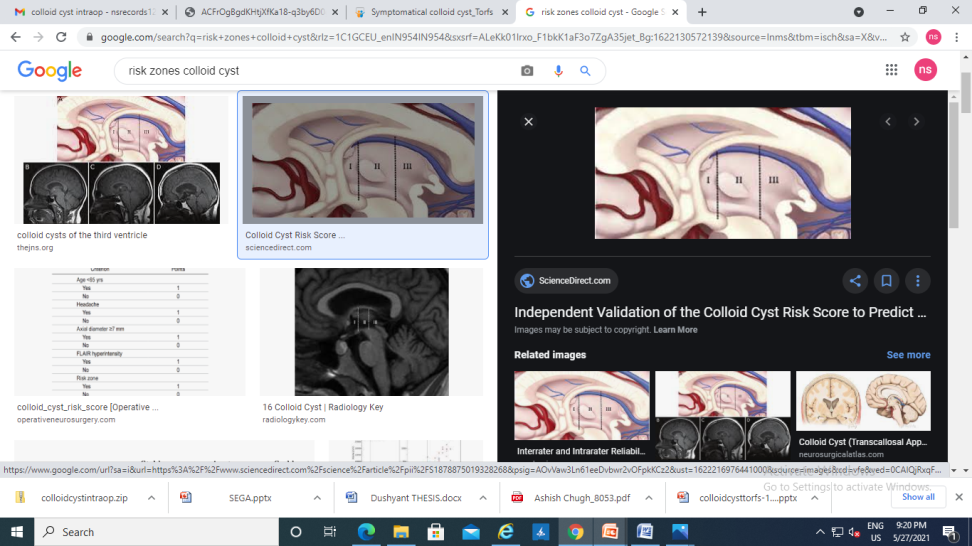 Thank You!!!